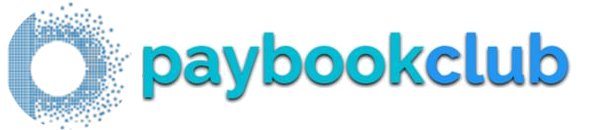 A futuristic, cloud based, AI driven platform which procures content for cash rewards and then monetises it.
                                                           Presented By Shred Pillai, C E O
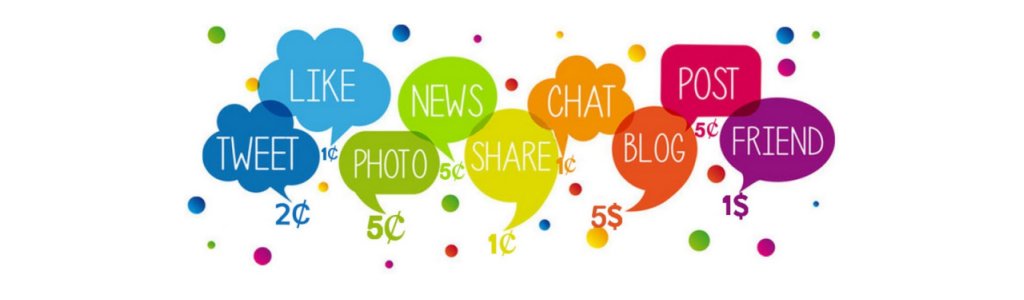 © 2017 All Rights Reserved | Capexsales Ltd
1
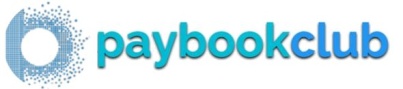 Disruptive venture which rewards users  of social media for their time & content
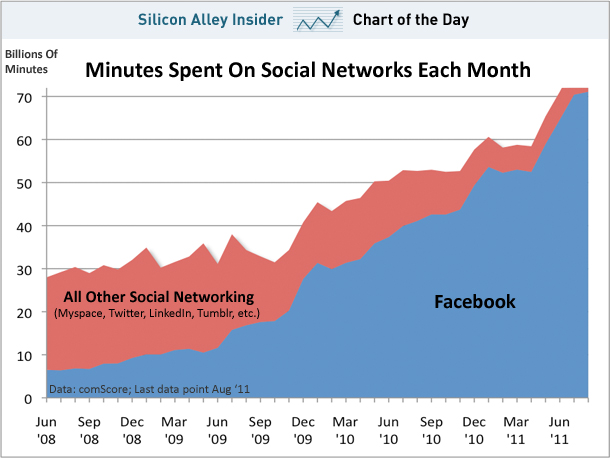 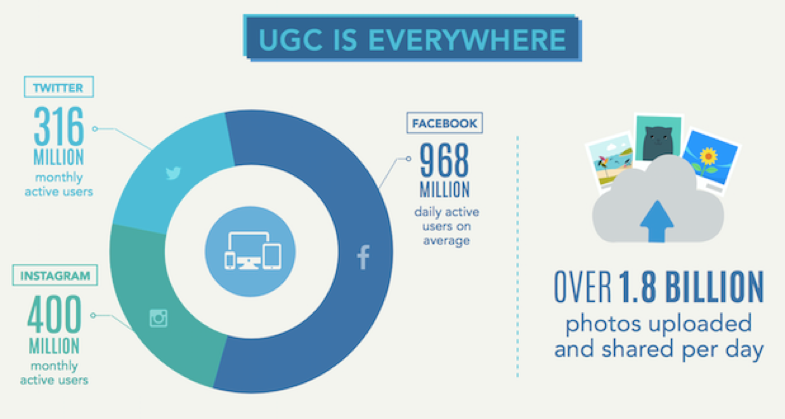 © 2017 All Rights Reserved | Capexsales Ltd
2
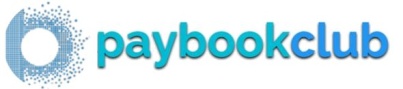 A mobile app which hides a big social network which rewards members in cash
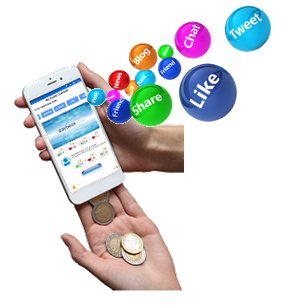 Biometric Login/Identity Security
Content Protection
Content Moderation
Content Valuation and Marketing
Essential User Services
Real life community building
© 2017 All Rights Reserved | Capexsales Ltd
3
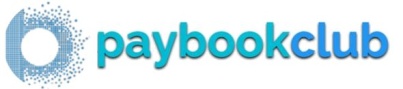 An app liked by 30% Facebookers who like to receive cash for their posts & likes
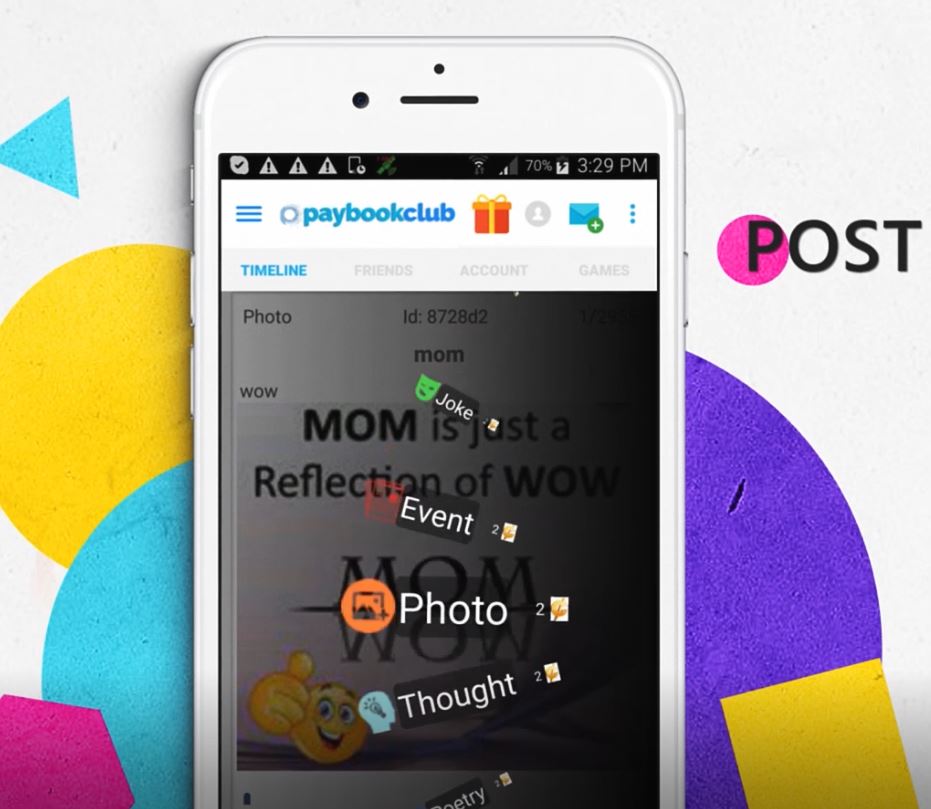 © 2017 All Rights Reserved | Capexsales Ltd
4
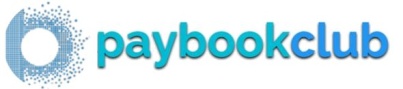 A viral demand confirmed by 6000 users who installed in a single day!
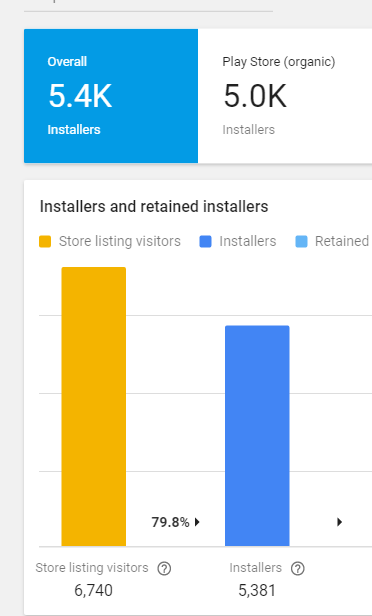 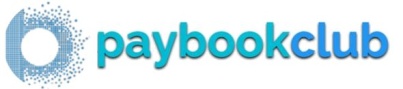 © 2017 All Rights Reserved | Capexsales Ltd
5
A powerful self financing platform
Paybookclub  App
Paybook. club Website
SEO + Corporate Buyers Register
Members  Register
Get Free Content (Blue Button )
Members Post Content & share
Free Share
Paid Keyword Match
Get Live Paid SEO Content
Other  Members Monetize
Paybookclub  Money Pool
Pay From Ad Budget
Get Paid For Content  & Likes
Buy Corporate Services
Buy Paid  PBC  Services
PAYBBOKCLUB CORPORATE  SERVICES
PAYBOOKCLUB 
MEMBER SERVICES
© 2017 All Rights Reserved | Capexsales Ltd
6
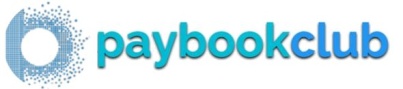 A unique platform which generates revenue from multiple channels
© 2017 All Rights Reserved | Capexsales Ltd
7
A scalable technology venture which will run on billions of mobile phones
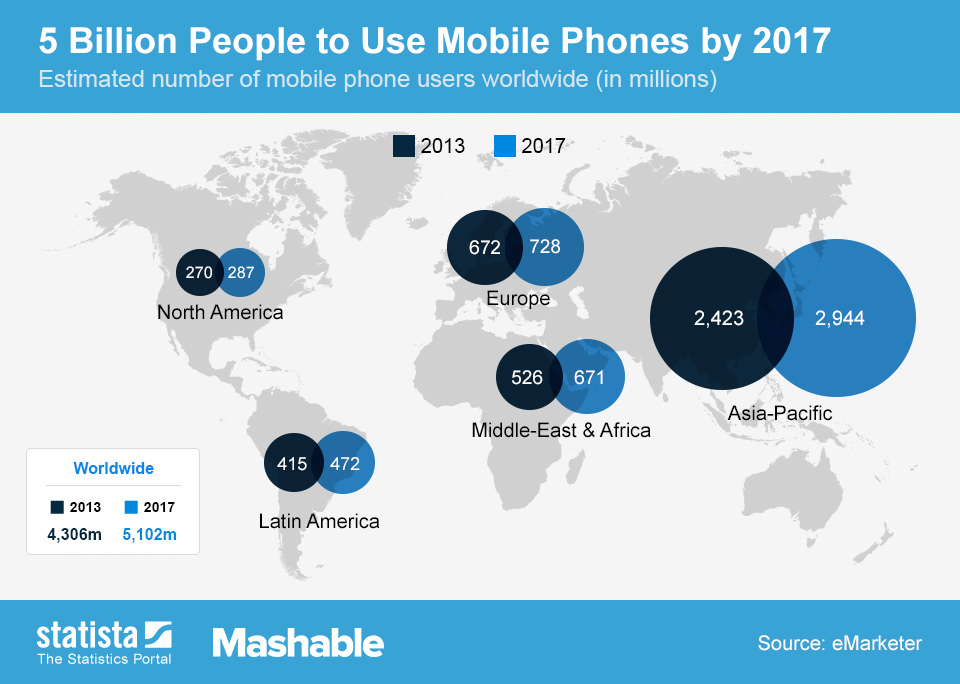 © 2017 All Rights Reserved | Capexsales Ltd
8
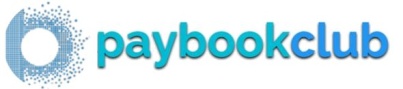 A cloud based elastic infra structure which scales to billions of users
Amazon Web Services Hosting 
 Mongo DB – Object Database
 Node JS API
 Big Data for analytics
 IOT (Internet of Things)
 AI (artificial Intelligence)
 Latest Mobile Frameworks
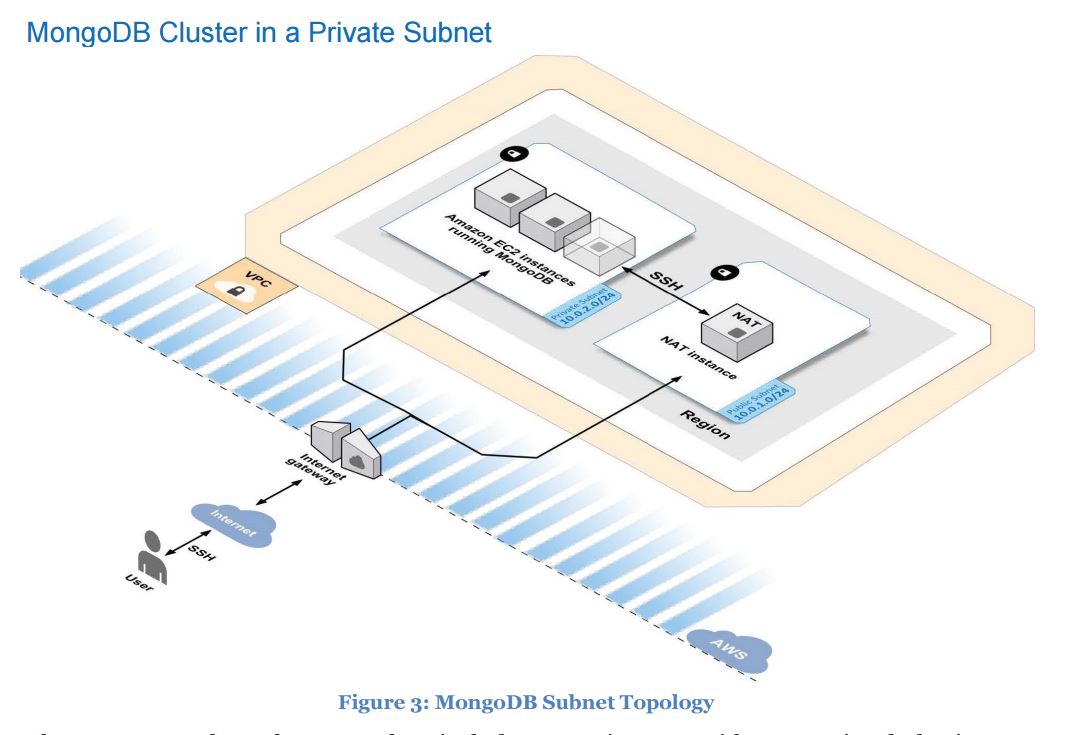 © 2017 All Rights Reserved | Capexsales Ltd
9
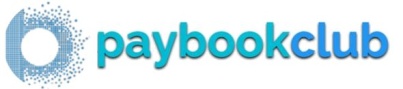 A business in which profits come first and a venture which will exit fast!
Net Income – Paybookclub Profits =Members Rewards
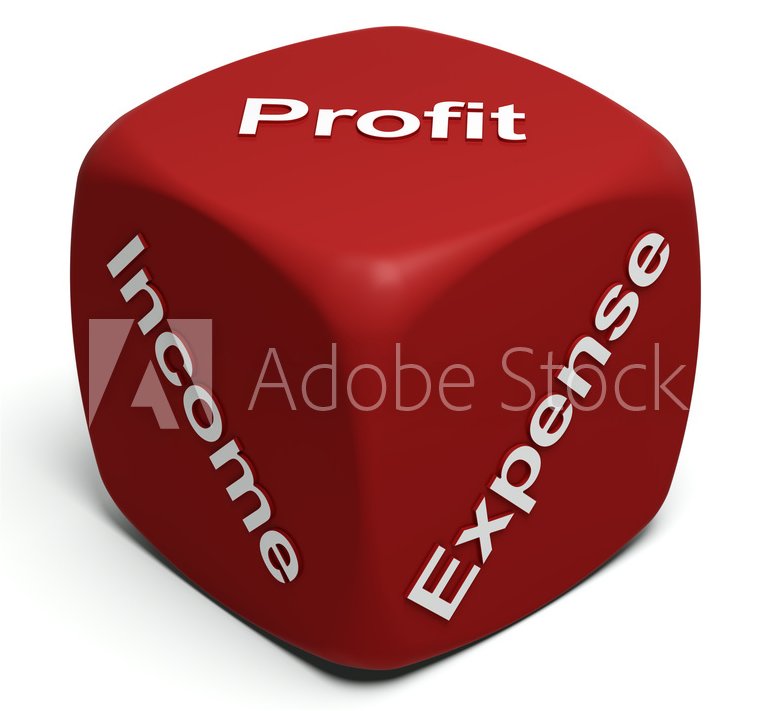 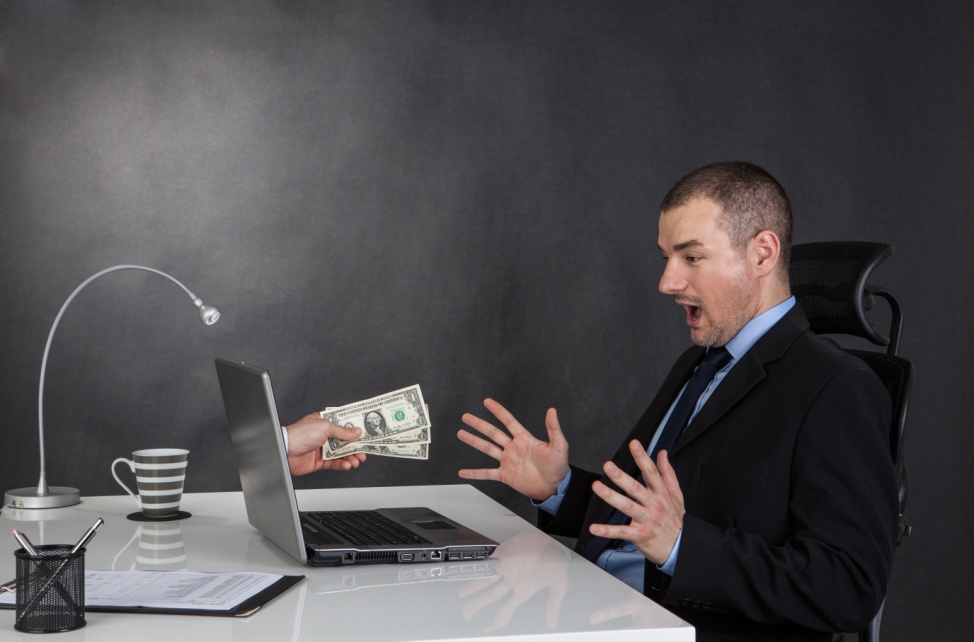 © 2017 All Rights Reserved | Capexsales Ltd
10
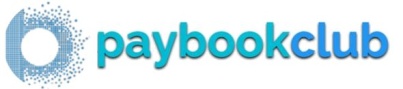 Paybookclub A Unicorn By 2020   5 Years Financial Projection
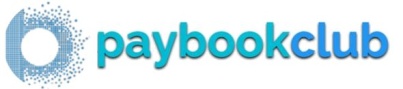 © 2017 All Rights Reserved | Capexsales Ltd
11
Great Angel and VC Funding Opportunity
Asking $3,000,000 for 20% of Paybookclub 
In exchange of SAFEs
 
(Simple Agreement for Equity 
in smaller partial amounts)

To achieve a Milestone Target of

Adding 1 Million users and reaching break even of business in 2 years.
© 2017 All Rights Reserved | Capexsales Ltd
12
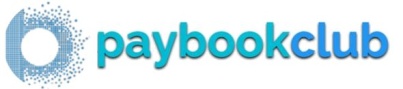 Investment in Paybookclub so far
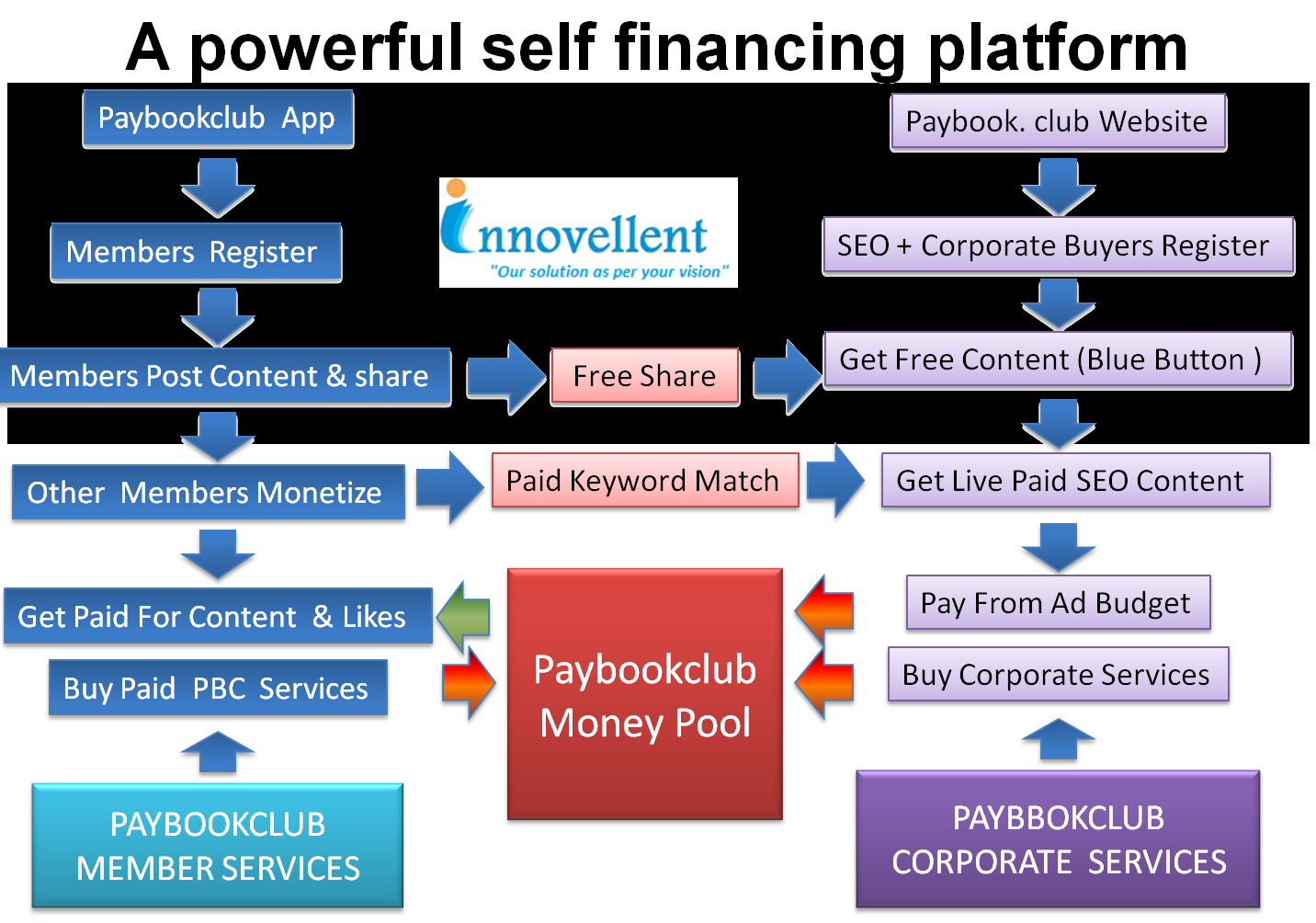 © 2017 All Rights Reserved | Capexsales Ltd
13
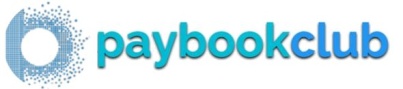 Allocation of Funding
The funds will be used for:

	Software Development  $600,000
	Membership building     $2,000,000
  Admin and Support        $400,000
© 2017 All Rights Reserved | Capexsales Ltd
14
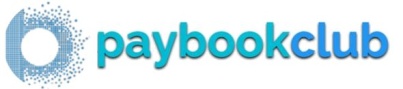 Paybookclub Pioneering Team
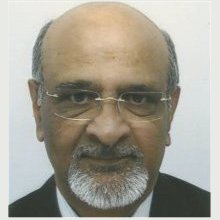 Sreedhar Pillai 
CEO Capexsales Ltd
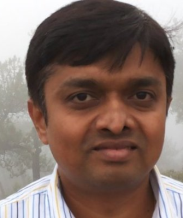 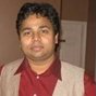 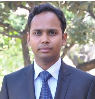 Anand Gourab
Co Founder & Head Of Marketing
Innovellent Technologies Ltd
Amit Verma
Co Founder &CEO
Innovellent Technologies Ltd
Santhosh Singh
CTO
Innovellent Technologies Ltd
© 2017 All Rights Reserved | Capexsales Ltd
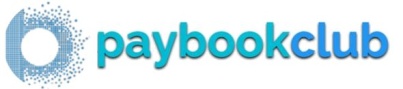 15
Best investment opportunity in 2017
World’s Content Marketplace
 by 2020.
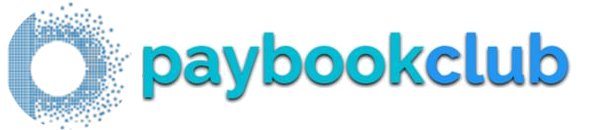 © 2017 All Rights Reserved | Capexsales Ltd
16
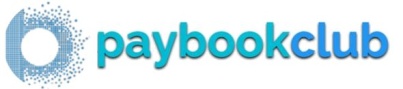